«Этические  и моральные  нормы в  жизни  человека»
Урок  гражданственности 
11 класс
Подготовила
Классный руководитель
Учитель МОУ «Школа № 101 города Донецка»
Павленко Л.П.
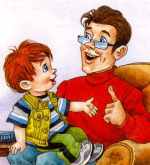 «Крошка сын к отцу пришел,  и спросила  Кроха: Что такое хорошо  и что такое плохо?»…
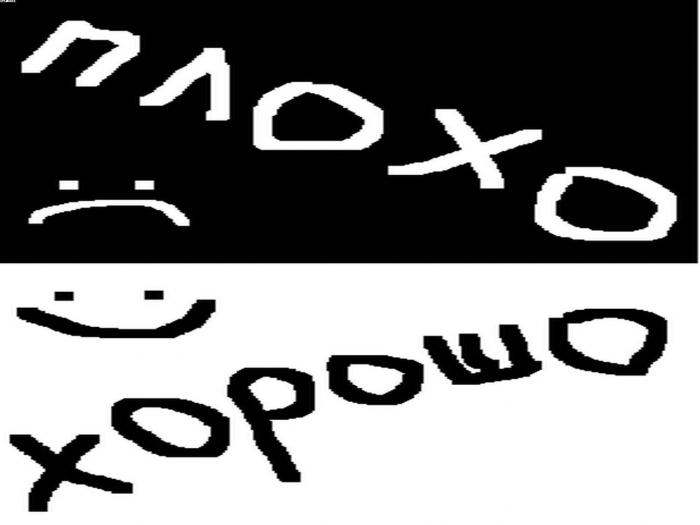 простые понятия, что же они означают?
Духовный мир человека - обозначает внутреннюю, духовную жизнь человека, которая включает знания, веру, чувства, стремления людей.
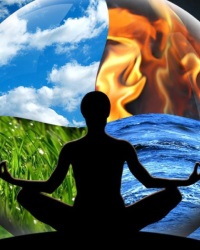 Человек, у которого высоко развита духовная жизнь, обладает, как правило, важным личностным качеством: его духовность означает стремление к высоте идеалов и помыслов
Человек, у которого духовная жизнь мало развита,  бездуховен, не способен увидеть и почувствовать все многообразие и красоту окружающего мира.
Требует постоянного обогащения путем общения и особенно путем обращения к произведениям русских и зарубежных философов, священным книгам мировых религий, шедеврам отечественной и мировой художественной литературы, музыки, живописи.
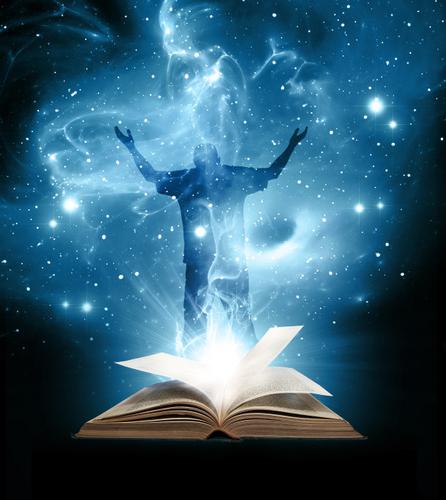 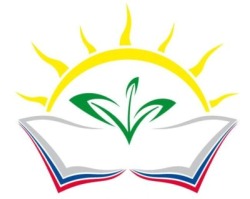 Что такое мораль?
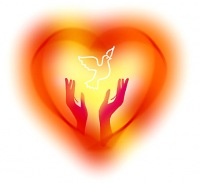 Мораль - особые духовные правила, регулирующие поведение человека, его отношение к другим людям, к окружающей среде и к самому себе с позиции добра и зла, справедливости и несправедливости
Заповеди христианства
Я Господь, Бог  твой, да не будет у тебя других богов пред лицом Моим.
Не делай себе кумира/идолов и  никакого изображения.
Не произноси имени Господа, Бога твоего, напрасно.
Шесть дней работай, а день седьмой – Господу Богу твоему.
Почитай отца твоего и мать твою, чтобы тебе было хорошо и  продлились дни твои на земле.
Не убивай.
7. Не прелюбодействуй.
8. Не кради.
9. Не произноси ложного свидетельства на ближнего твоего.
10. Не желай дома ближнего твоего; не желай жены ближнего твоего, ни поля его, ни раба его, ни рабыни его, ни вола его, ни осла его, ни всякого скота его, ничего, что у ближнего твоего.
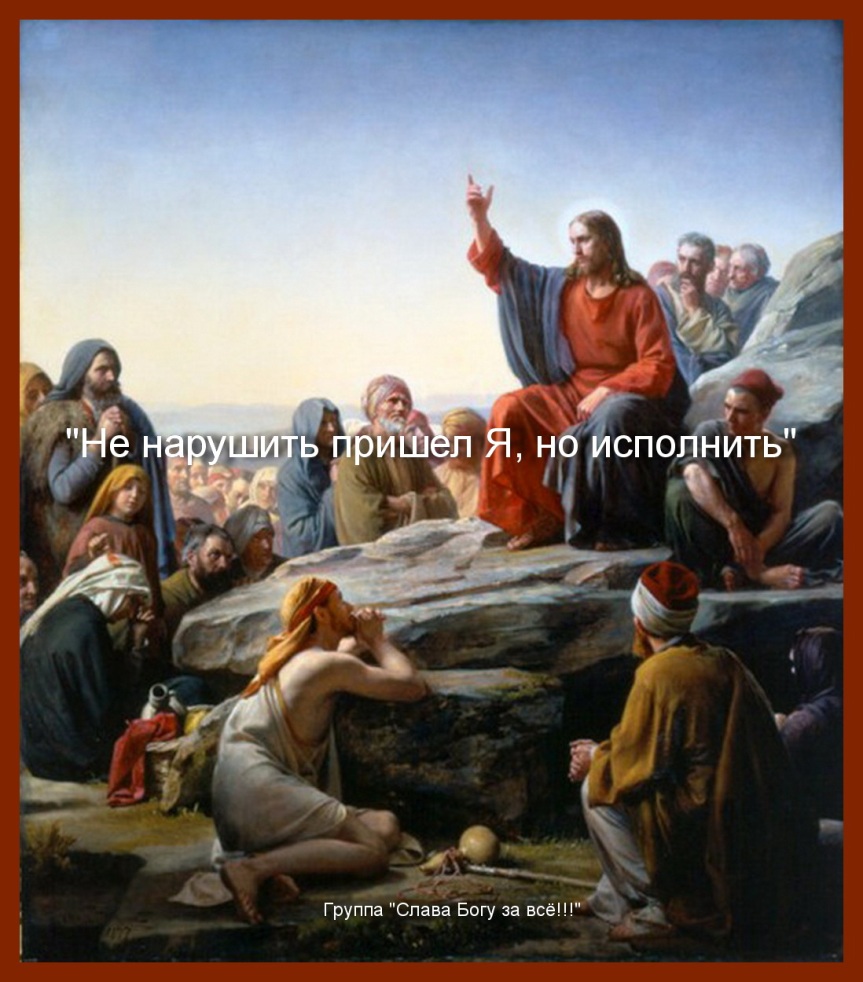 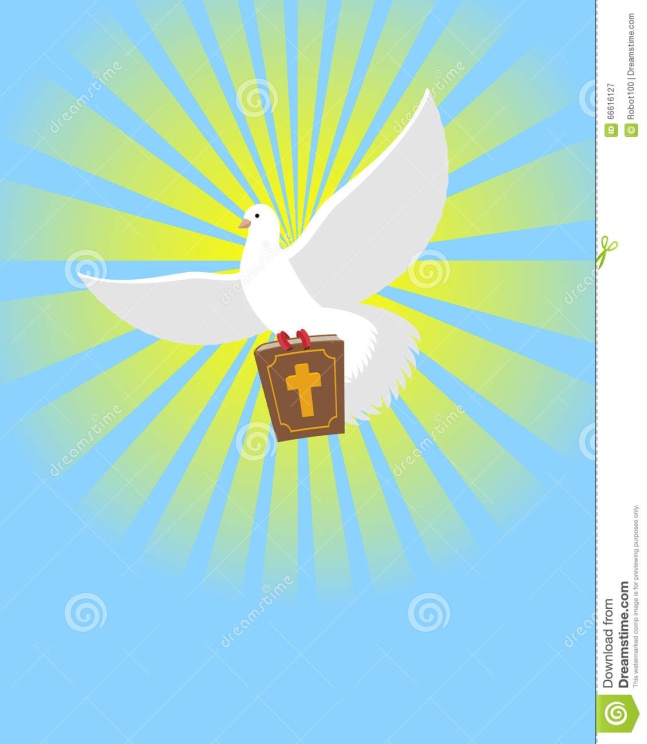 Аяты В Священном Коране  (ДЕСЯТЬ ЗАПОВЕДЕЙ)
Не придавайте Аллаху в сотоварищи другое божество .
Почитайте своих родителей 
Отдавайте другим то, что им положено 
 Не приближайтесь к имуществу сироты 
Будьте верны в мере, когда взвешиваете и взвешивайте правильными весами .
Выполняйте свои обещания 
Не убивайте своих детей из боязни обеднения 
Не убивайте душу, которую запретил Аллах, иначе, как по праву 
Не приближайтесь к прелюбодеянию 
Не следуй за тем, о чём у тебя нет знания 
Не ходи по земле горделиво 
 Не расточай своё богатство безрассудно, а придерживайся середины
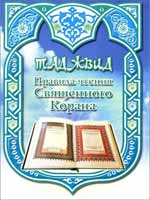 моральные ценности человека
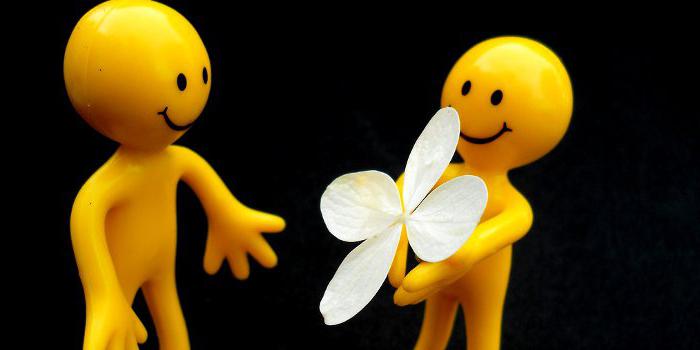 Ценности отражают отношение человека к действительности (к тем или иным фактам, событиям, явлениям), к другим людям, к самому себе.
Что, по вашему мнению, в большей степени стимулирует нравственное поведение людей? 
Выберите свой  вариант ответа:
Боязнь общественного осуждения
Совесть, чувство долга
Одобрение окружающих
Желание делать,  как все
Боязнь наказания
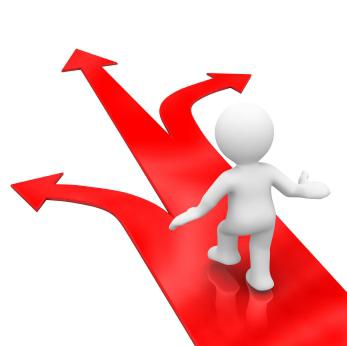 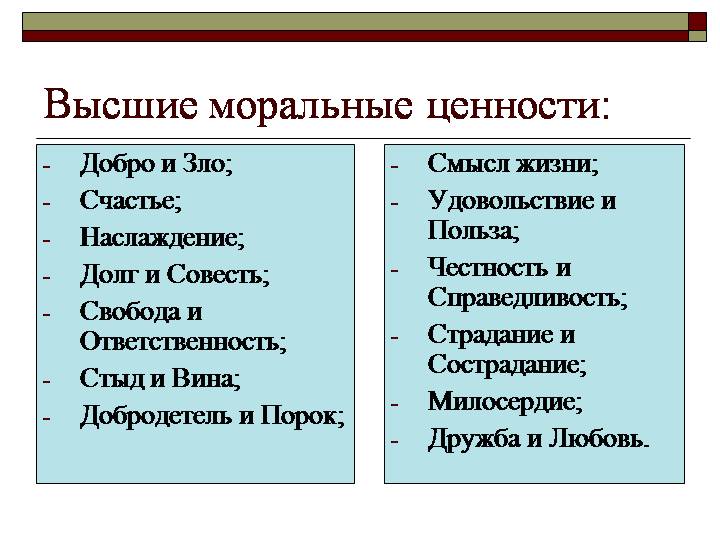 Какие  ассоциации у вас  возникают к слову «добро»? «зло»? Назовите их.
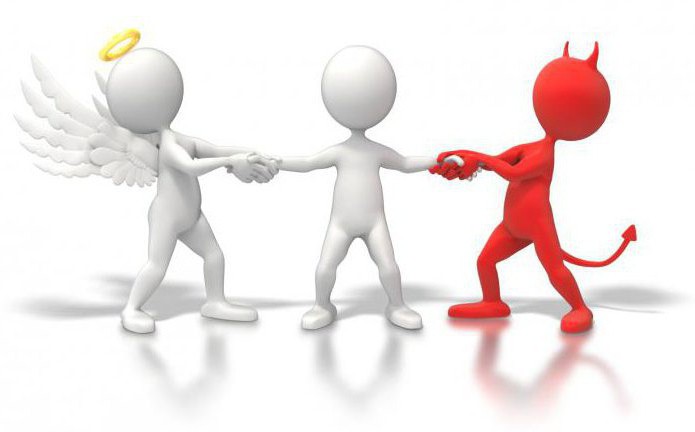 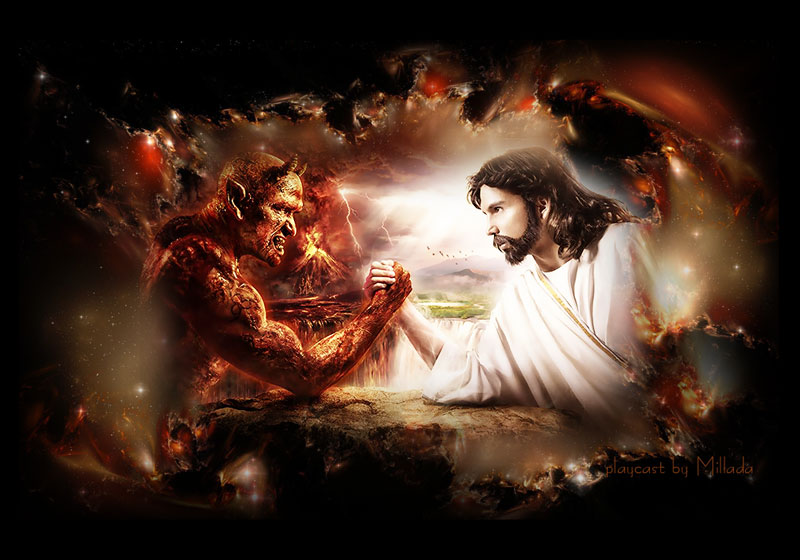 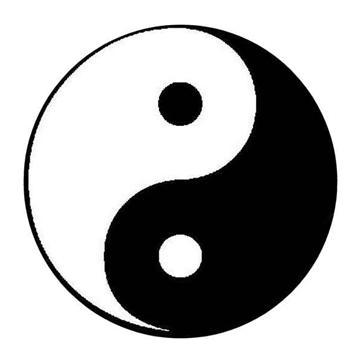 Иногда очень трудно оценить поступок с позиций добра и зла.
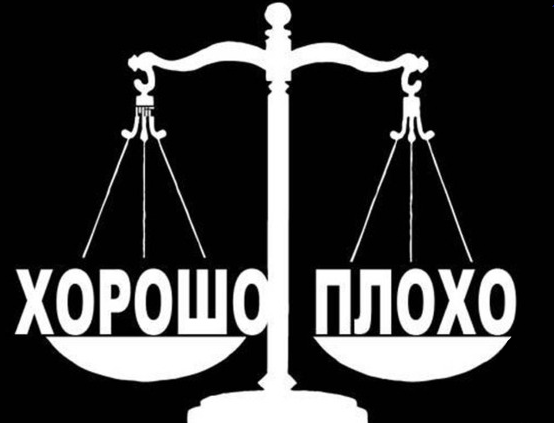 Как должен вести себя человек, по отношению к которому совершают дурной поступок?
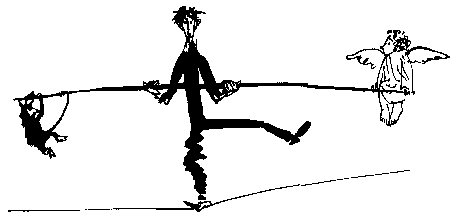 Притча «Ведро яблок»
Купил человек себе новый дом — большой, красивый — и сад с фруктовыми деревьями возле дома.
 А рядом в стареньком домике жил завистливый сосед, который постоянно пытался испортить ему настроение: то мусор под ворота подбросит, то ещё какую гадость натворит.

Однажды проснулся человек в хорошем настроении, вышел на крыльцо, а там — ведро с помоями. Человек взял ведро, помои вылил, ведро вычистил до блеска, насобирал в него самых больших, спелых и вкусных яблок и пошёл к соседу. Сосед, услышав стук в дверь, злорадно подумал: «Наконец-то я достал его!». 

Открывает дверь в надежде на скандал, а человек протянул ему ведро с яблоками и сказал:
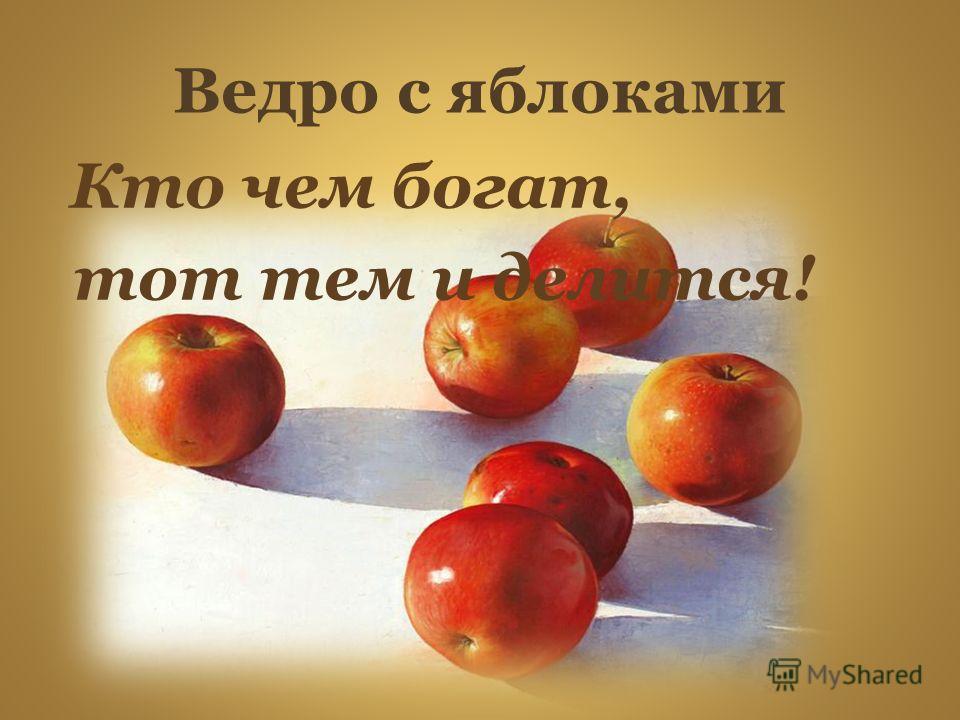 Мораль - правила поведения человека в обществе, не закрепленные в законах.
    Мораль   и    право
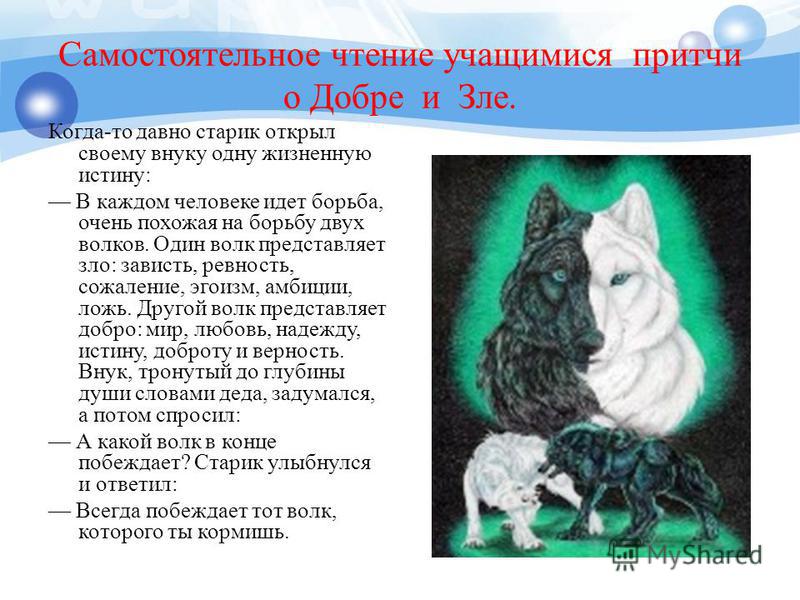 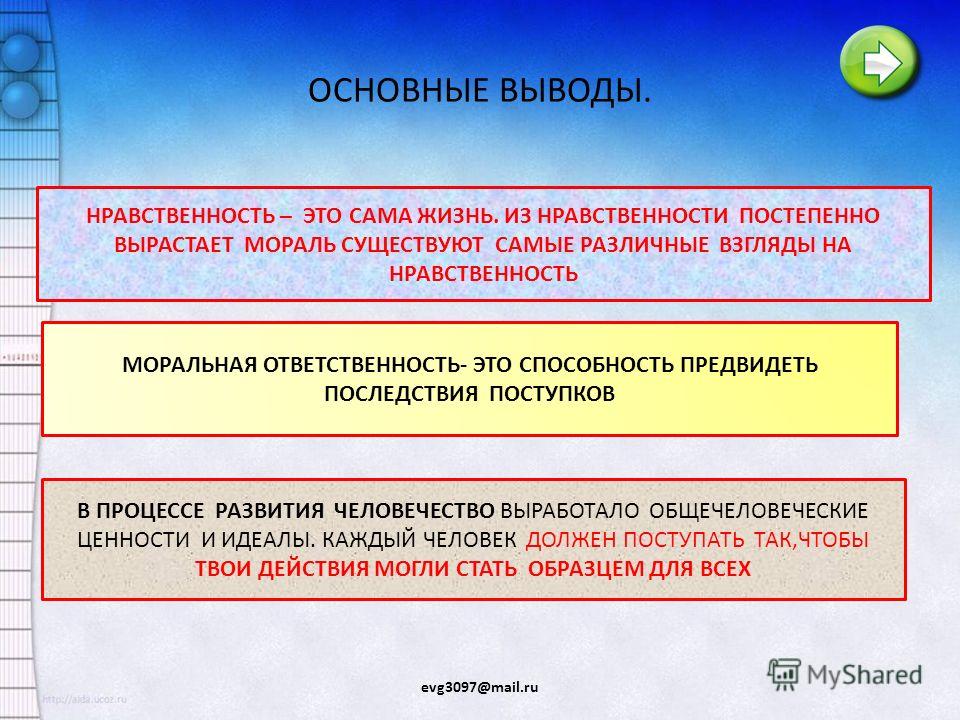 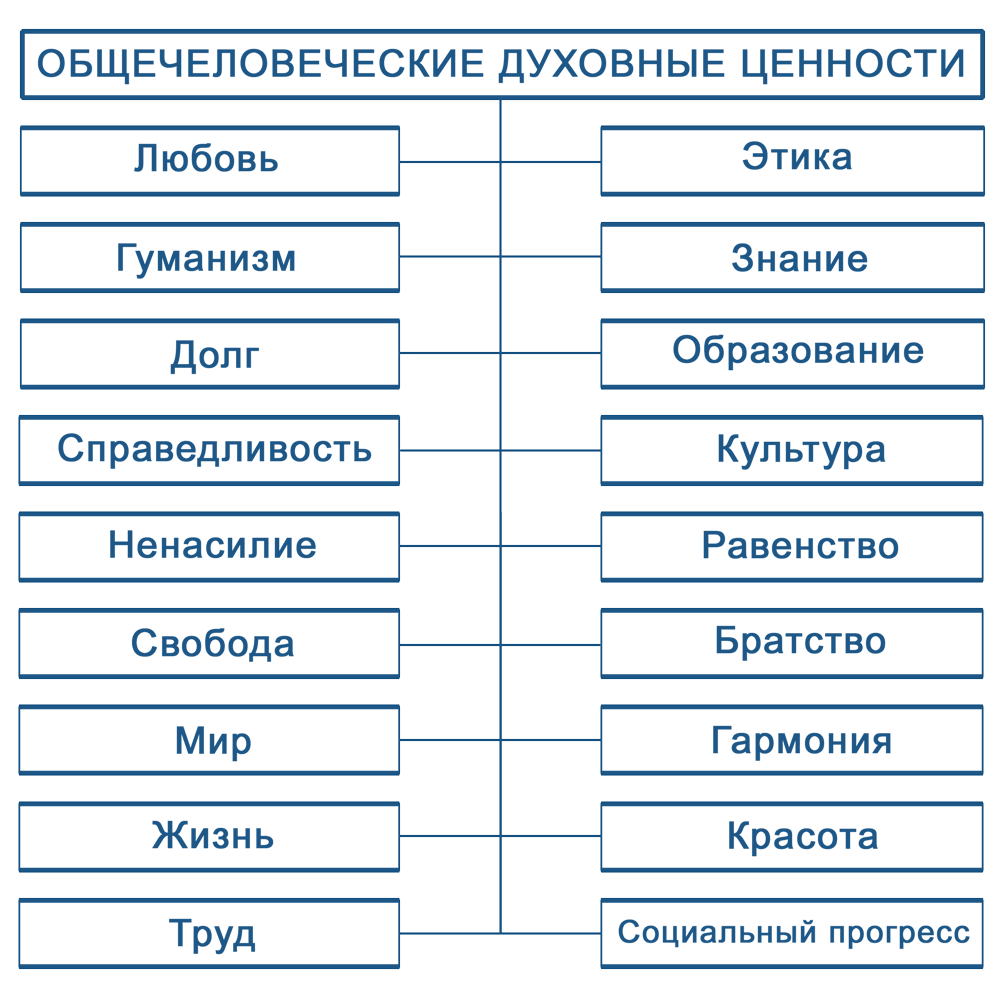 Все можно простить, но не извращение тех высших истин,до которых с таким трудом дошло человечество.
Не делай другому того, чего себе не желаешь!